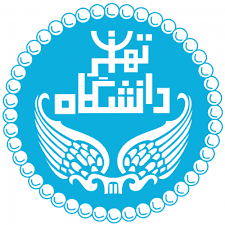 عکس دانشجو
عکس استاد راهنما
دانشکدگان کشاورزی و منابع طبیعی
دانشکده کشاورزی
عنوان پایان‏نامه/ رساله:
کد طرح نوع ششم پایان‏نامه/رساله: 000000
دانشجو:
استاد/اساتید راهنما: (affiliation)
استاد/اساتید مشاور: affiliation)
چکیده پایان‏نامه/رساله:
مقدمه
نتیجه گیری کلی
مواد و روش ها
دستاوردهای علمی و کاربردی پایان‏نامه/رساله:
مقاله‏ها:
ثبت اختراع:
......
نتایج و بحث